1 классМатематика Тема: 0- 9 һандары
Үткәреүсе: Аҡсурина Зәлифә Ғәни ҡыҙы
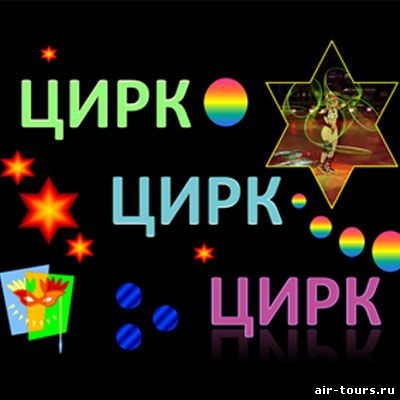 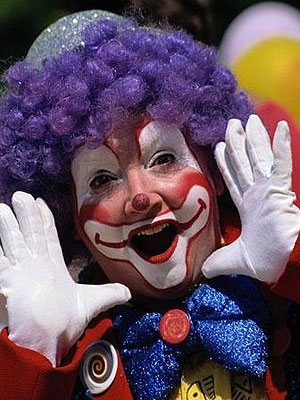 Билеттарығыҙҙы күрһәтегеҙ
5
3
2
7
6
1
9
2
7
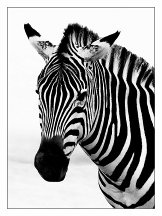 зебра
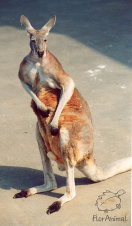 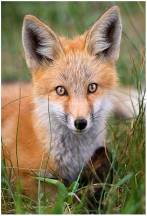 төлкө
кенгуру
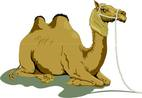 Үткән йәй беҙҙең менән гастролдәрҙә дөйә, зебра, кенгуру, ҙур фил һәм төлкө лә йөрөнө. Улар быйыл ял итә. Йәгеҙ әле, бәләкәй дуҫтарым,һанап әйтегеҙ әле: быйыл нисә йәнлек ял итә?
дөйә
дөйә
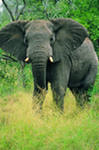 фил
Тауыҡтың өс себеше сыҡҡан,
Ояла өс йомортҡа ята.
Йәгеҙ әле һанағыҙ,
Тауыҡтың нисә себеше  буласаҡ ?
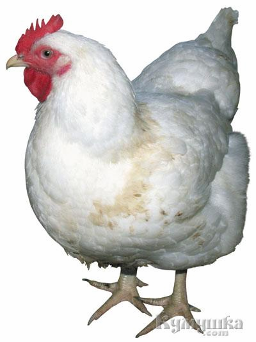 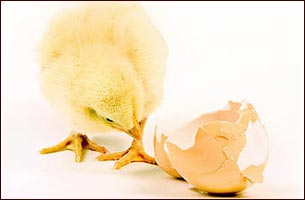 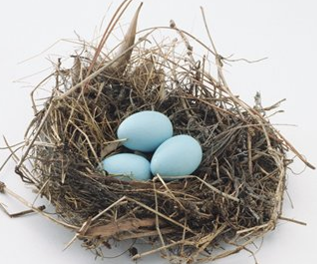 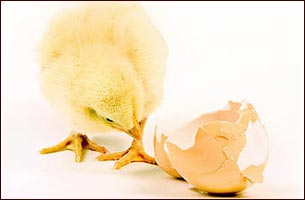 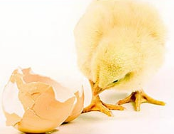 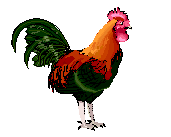 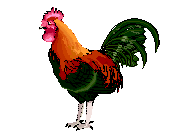 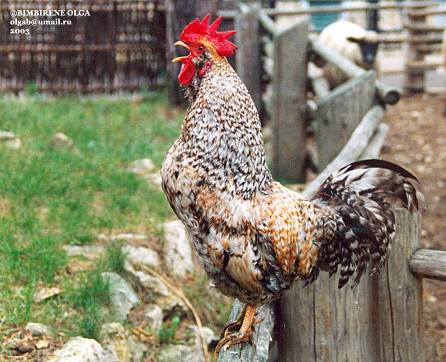 Иртә таңдан әтәс ҡысҡыра,
Уға тағы икәү ҡушыла.
Таң  менән нисә әтәс ҡысҡыра?
Кем тиҙерәк һанап сығара.
8
4
5
- 1
7
6
9
3
4
5
+ 1
8
6
7
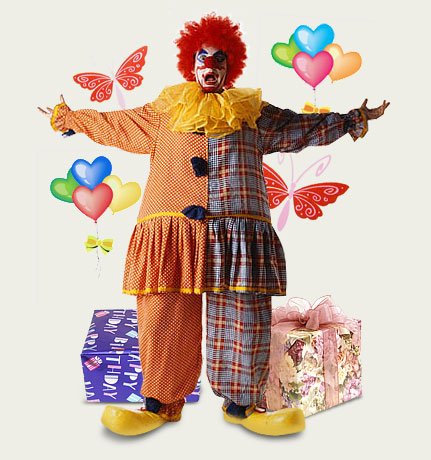 Тағы килегеҙ!
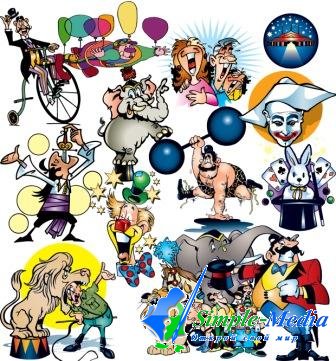